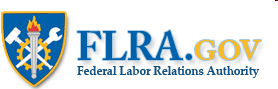 Interference with Protected Rights
The Federal Service Labor-Management Relations Statute
1
Interference – The Legal Basis
5 U.S.C. § 7102 Employee’s Rights
Each employee shall have the right to form, join, or assist any labor organization, or to refrain from any such activity, freely and without fear of penalty or reprisal.
2
Examples of Protected Activity
Filing a grievance
Asserting a contract right
Requesting union representation
Representing the union in a matter
Attending union meetings
Refusing to join a union
Executing a dues allotment
Testifying at an arbitration hearing
	See 5 U.S.C.  § 7102 (form, join, or assist, or refrain from such activity); see also U.S. Dep't of the Air Force, Aerospace Maintenance & Regeneration Ctr., Davis Monthan Air Force Base, Tucson, Ariz., 58 FLRA 636 (2003); U.S. Dep’t of Labor, Employment & Training Admin., S.F., Cal., 43 FLRA 1036 (1992) .
3
Interference by An Agency
It is a violation of § 7116(a)(1) for an agency to interfere with, restrain or coerce an employee in the exercise by the employee of any right under the Statute.
4
Objective Standard
While the circumstances surrounding the making of the statement(s) are taken into consideration, the standard is not based on the subjective perceptions of the employee or on the intent of the management representative.
	U.S. DOJ, Fed. Bureau of Prisons, FCI, Safford, Ariz., 59 FLRA 318 (2003) (citing Dep’t of the Air Force, Scott Air Force Base, Ill., 34 FLRA 956 (1990)).
5
Interference Hypo 1
In a performance evaluation meeting, it is clear that the employee is unhappy with her performance rating.  Supervisor Steve says:  “I know you’re unhappy with the evaluation, but I would think twice before going to the Union about it.  When the Agency promotes employees, we are looking for team players, people who aren’t anti-management and aren’t going to stir up trouble.” 
Has the Agency violated the Statute?
6
Answer to Interference Hypo 1
In a performance evaluation meeting, it is clear that the employee is unhappy with her performance rating.  Supervisor Steve says:  “I know you’re unhappy with the evaluation, but I would think twice before going to the Union about it.  When the Agency promotes employees, we are looking for team players, people who aren’t anti-management and aren’t going to stir up trouble.”   The Agency has probably violated the Statute by implying to the employee that she will not be promoted if she engages in activity protected by the Statute (seeking assistance from the Union.)
7
Interference Hypo 2
A new employee asks Supervisor Sue whether she should  join the Union.  Supervisor Sue says, “Personally, I don’t think that the Union is necessary.  Employees are treated well here, and I think the Union creates friction where there isn’t any.”  
Has the Agency violated the Statute?
8
Answer to Interference Hypo 2
A new employee asks Supervisor Sue whether she should join the Union.  Supervisor Sue says, “Personally, I don’t think that the Union is necessary.  Employees are treated well here, and I think the Union creates friction where there isn’t any.”  The Agency has probably not violated the Statute.  The employee asked for the supervisor’s opinion, and the supervisor did not make any direct or implied threats when responding. Sue is probably protected by the Statute’s free speech provision.
9
Free Speech Proviso
Personal opinions are protected
5 U.S.C. § 7116(e) states:
The expression of any view, argument, opinion or the making of any statement which – 
	(1) publicizes the fact of a representational election and encourages employees to exercise their right to vote in such election,
	(2) corrects the record with respect to any false or misleading statement made by the person, or
	(3) informs employees of the Government’s policy relating to labor-management relations and representation, 
Shall not, if the expression contains no threat or reprisal of force or promise or benefit or was not made under coercive conditions, (A) constitute an unfair labor practice under any provision of this chapter, or (B) constitute grounds for the setting aside of any election conducted under any provision of this chapter.
10
Interference by a Labor Organization
It is a violation of § 7116(b)(1) for a labor organization to interfere with, restrain or coerce an employee in the exercise by the employee of any right under the Statute.
11